EE1301: Intro. to Computing Systems
The students will learn the fundamentals of computer science including:
Browsing the “World Wide Web” with Microsoft Explorer™
File management Microsoft Windows Operating System™
Writing documents with Microsoft Word™
Preparing presentations with Microsoft Powerpoint™
Operating on spreadsheets with Microsoft Excel™
Reading and composing electronic mail, “e-mail,” with Microsoft Outlook™
EE1301: Intro. to Computing Systems
CIS 106: Intro. to Computer Science
at Pasadena City College
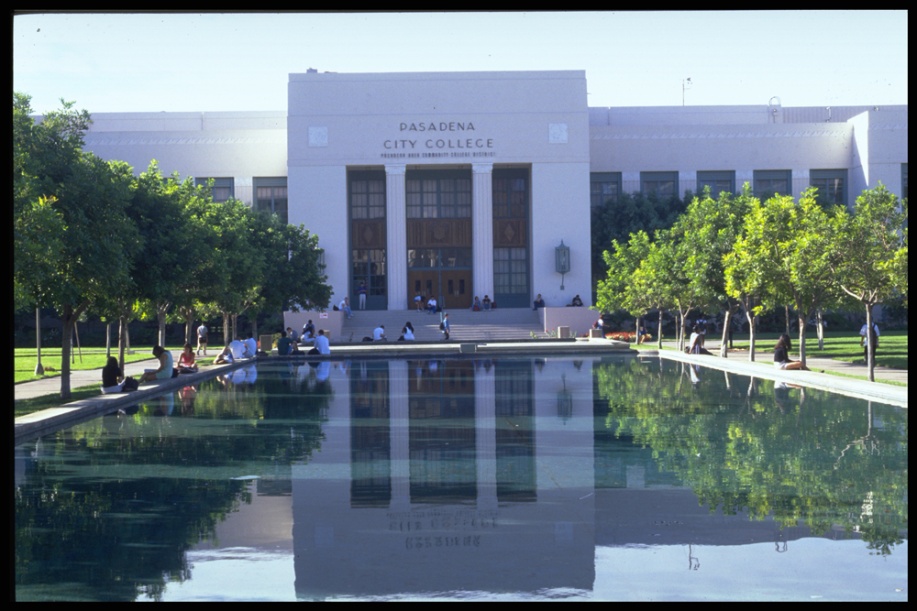 Concepts vs. Jargon
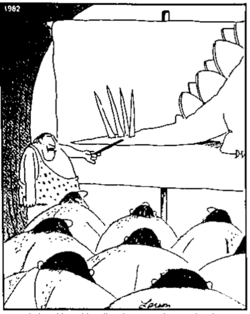 “Now this end is called the thagomizer, after the late Thag Simmons.”
Vertical Slice of Computer Engineering
Quantum Physics (what’s an atom?)
Material Science (why does doped silicon behave as a semiconductor?)
Device Physics (how does a transistor work?)
Circuits (how do we put transistors together to get simple logic functions?)
Logic Design (how do we get complicated logic functions from simpler ones?)
Computer Architecture (how do we build a computer from logic functions?)
Assembly Programming (how do we specify tasks in the form of instructions for the computer?)
High-Level Programming (how do we specify tasks in a form that can be translated into instructions for the computer?)
Vertical Slice of Computer Engineering
Quantum Physics (what’s an atom?)
Material Science (why does doped silicon behave as a semiconductor?)
Device Physics (how does a transistor work?)
Circuits (how do we put transistors together to get simple logic functions?)
Logic Design (how do we get complicated logic functions from simpler ones?)
Computer Architecture (how do we build a computer from logic functions?)
Assembly Programming (how do we specify tasks in the form of instructions for the computer?)
High-Level Programming (how do we specify tasks in a form that can be translated into instructions for the computer?)
EE1301
CS 1901 & CS1902
Any sufficiently advanced technology is indistinguishable from magic.
– Arthur C. Clarke
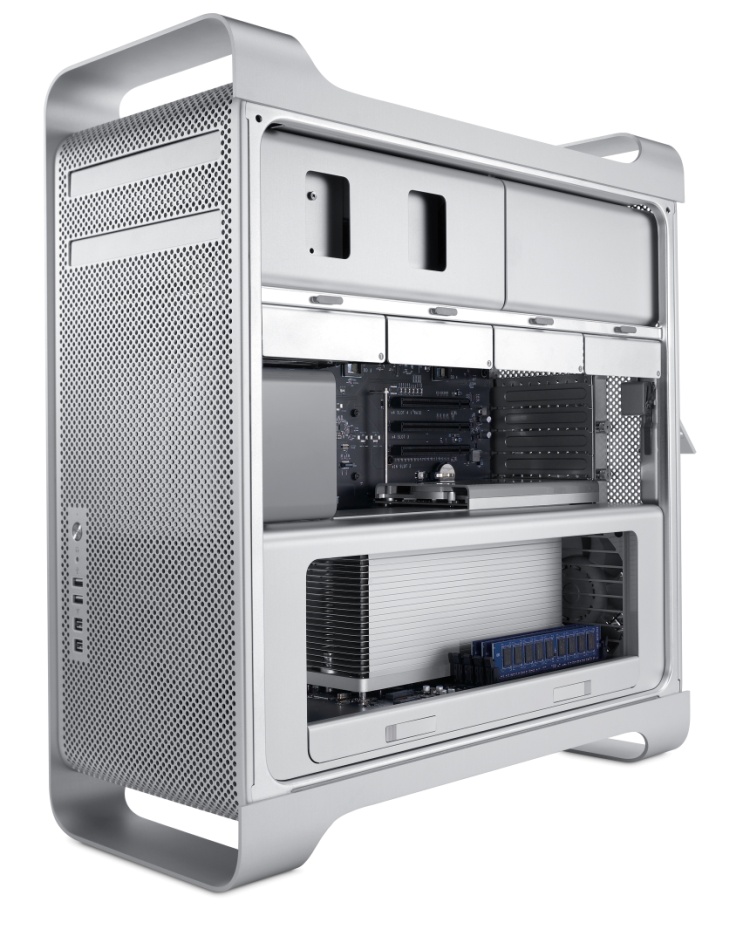 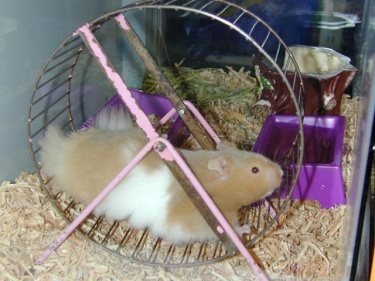 No Hamsters, No Magic
Examples of Computing Systems
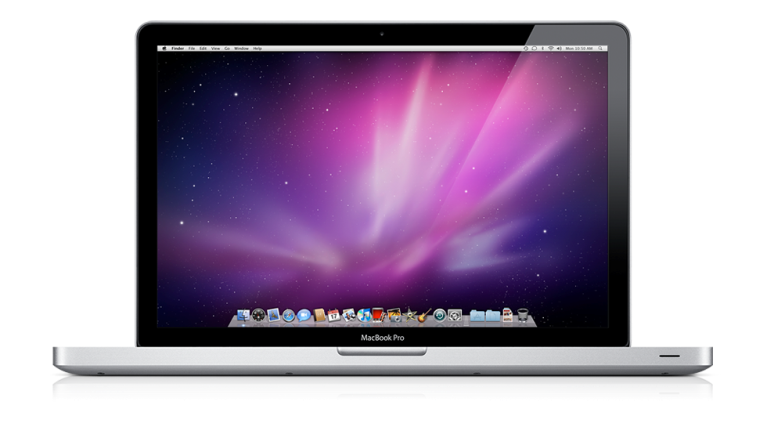 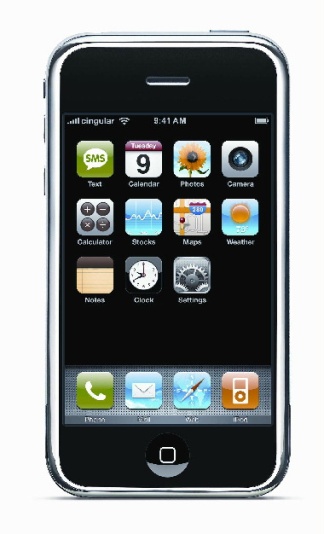 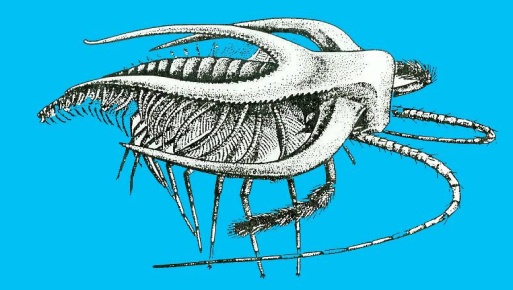 Are all these systems “equivalent”?
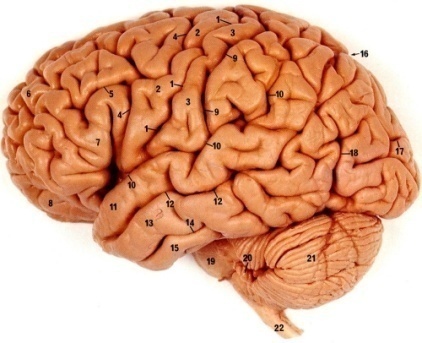 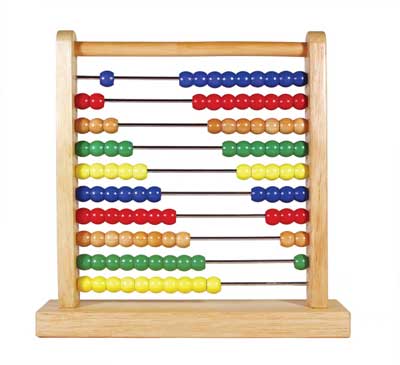 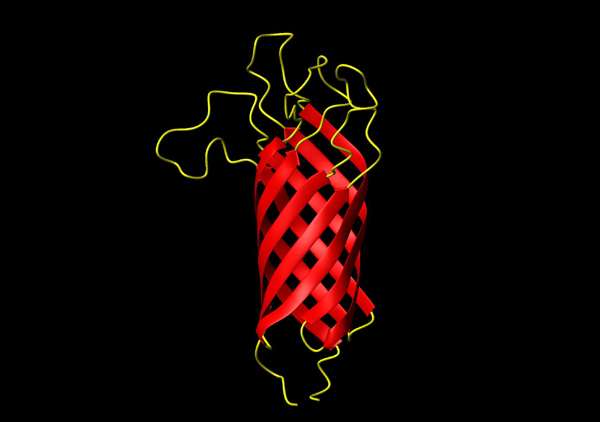 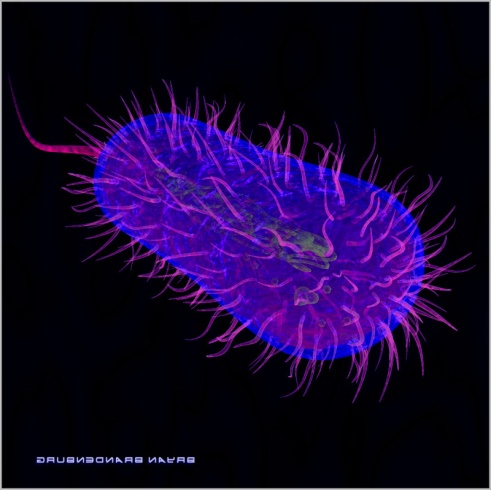 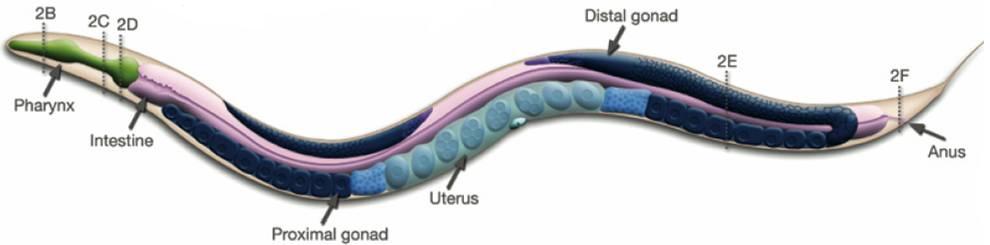 Building Digital Circuits
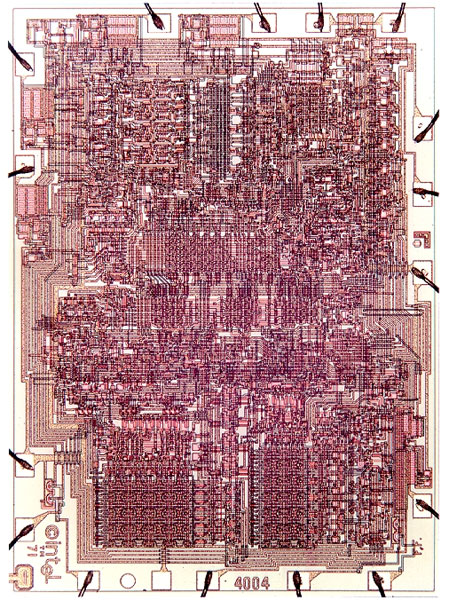 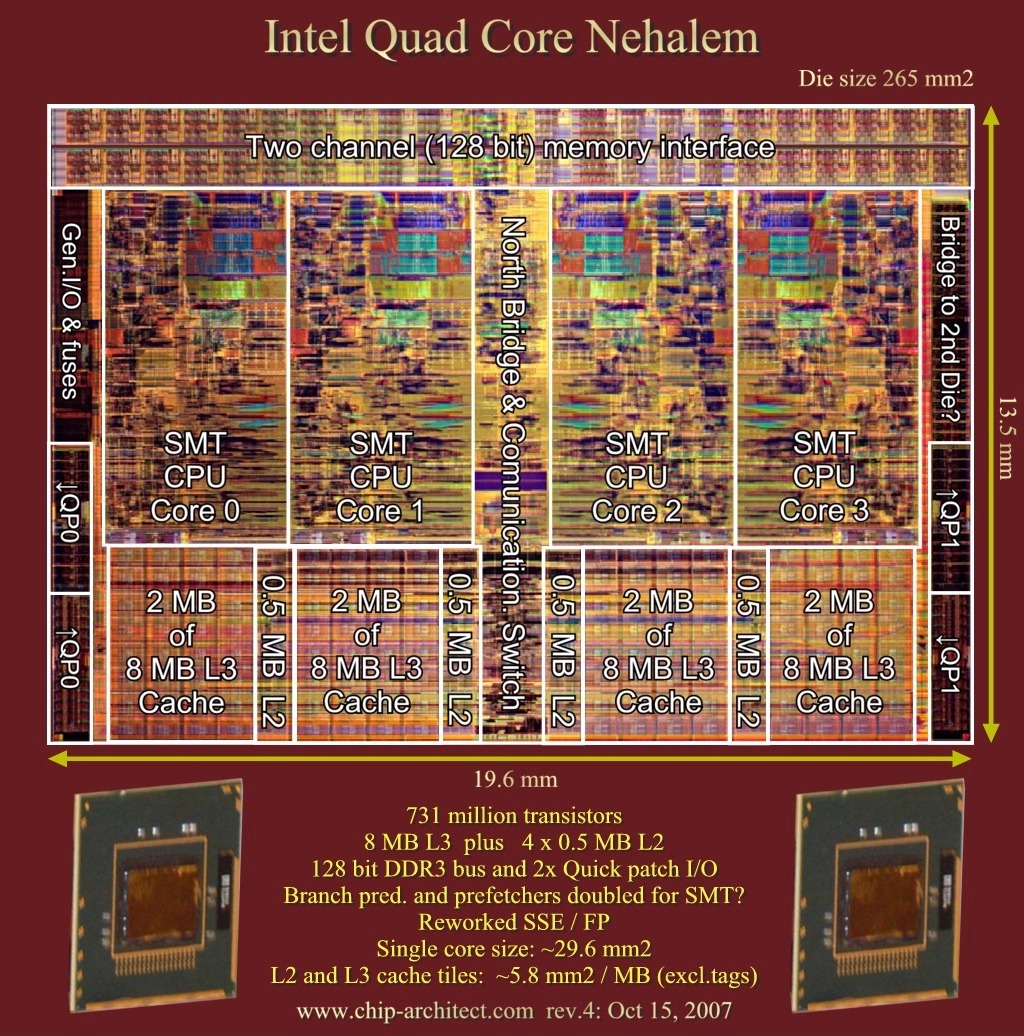 Intel 4004(1971)
~2000 gates
Intel “Nehalem”(2008)
~2 billion gates
Boxes inside Boxes [inside boxes…]
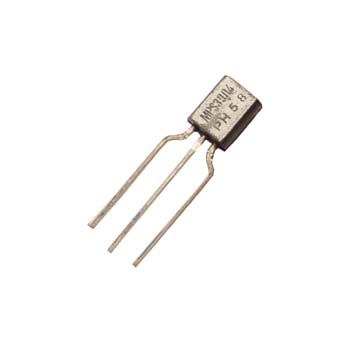 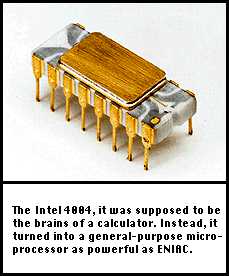 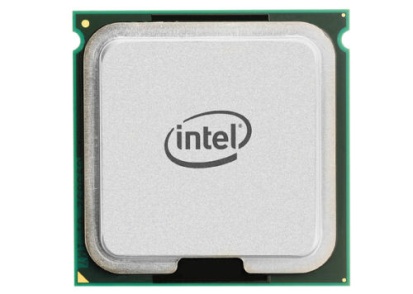 2000 transistors(Intel 4004, 1971)
2 billion transistors(Intel Chip, 2013)
1 transistor (1960’s)
[Speaker Notes: Heady Times.]
Integrated Circuits
inputs
outputs
0
1
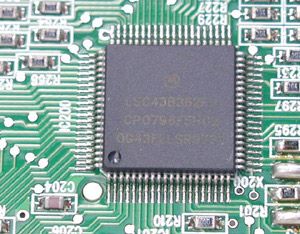 1
0
circuit
1
1
0
1
0
What do integrated circuits do? 
  accept zeros and ones as inputs;
  produce zeros and ones as outputs.
Integrated Circuits
inputs
outputs
0
1
1
0
circuit
1
1
0
1
0
Why do we want this? 
  zeros and ones represent information;
  circuit performs computation.
Integrated Circuits
inputs
outputs
0
1
1
0
circuit
1
1
0
1
0
How do we build (design) such circuits? 
  hierarchically, from components.
All (or mostly) About “Bits”
0
1
one
zero
true
false
on
off
closed
open
asserted
not asserted
set
not set
…
…
x1
x2
x3
f
m  variables
2m  rows
0
0
0
0
0
0
1
0
0
1
0
0
0
1
1
1
1
0
0
0
1
0
1
1
1
1
0
0
1
1
1
1
Truth Tables
Example
2   variables
4    rows
3   variables
8    rows
64  variables
264  rows
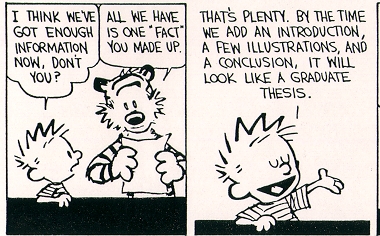 0
0
0
1
1
0
1
1
Logic Gates
Common Gate:
“AND” gate
0
0
0
1
[Speaker Notes: Generally thought of as acyclic structures (often defined as a DAG).
Once input values are applied, values propagate to the outputs.
Outputs assume definite boolean values regardless of the initial values on the wires and independently of all timing assumptions.]
Logic Gates
Common Gate:
“OR” gate
0
0
0
0
1
1
1
0
1
1
1
1
[Speaker Notes: Generally thought of as acyclic structures (often defined as a DAG).
Once input values are applied, values propagate to the outputs.
Outputs assume definite boolean values regardless of the initial values on the wires and independently of all timing assumptions.]
Logic Gates
Common Gate:
“NAND” gate
0
0
1
0
1
1
1
0
1
1
1
0
[Speaker Notes: Generally thought of as acyclic structures (often defined as a DAG).
Once input values are applied, values propagate to the outputs.
Outputs assume definite boolean values regardless of the initial values on the wires and independently of all timing assumptions.]
Logic Gates
Common Gate:
“NOR” gate
0
0
1
0
1
0
1
0
0
1
1
0
[Speaker Notes: Generally thought of as acyclic structures (often defined as a DAG).
Once input values are applied, values propagate to the outputs.
Outputs assume definite boolean values regardless of the initial values on the wires and independently of all timing assumptions.]
Logic Gates
Common Gate:
“XOR” gate
0
0
0
0
1
1
1
0
1
1
1
0
[Speaker Notes: Generally thought of as acyclic structures (often defined as a DAG).
Once input values are applied, values propagate to the outputs.
Outputs assume definite boolean values regardless of the initial values on the wires and independently of all timing assumptions.]
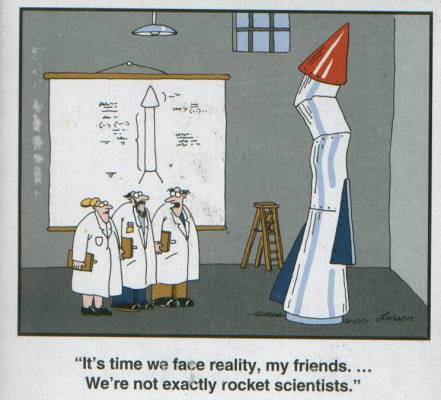 A Computing System…
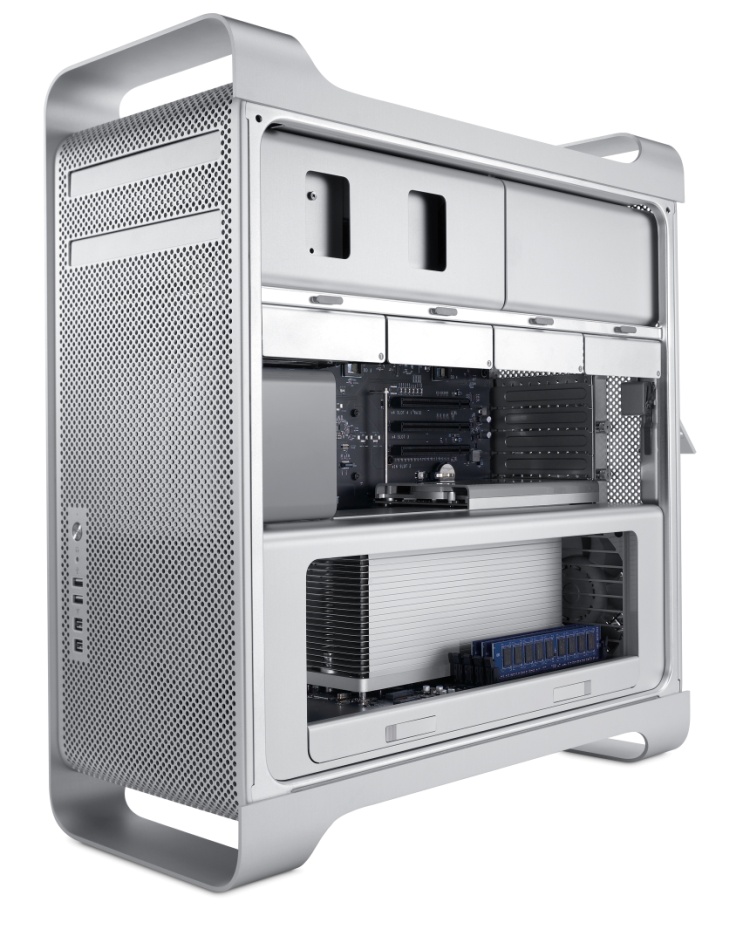 Technology and Society
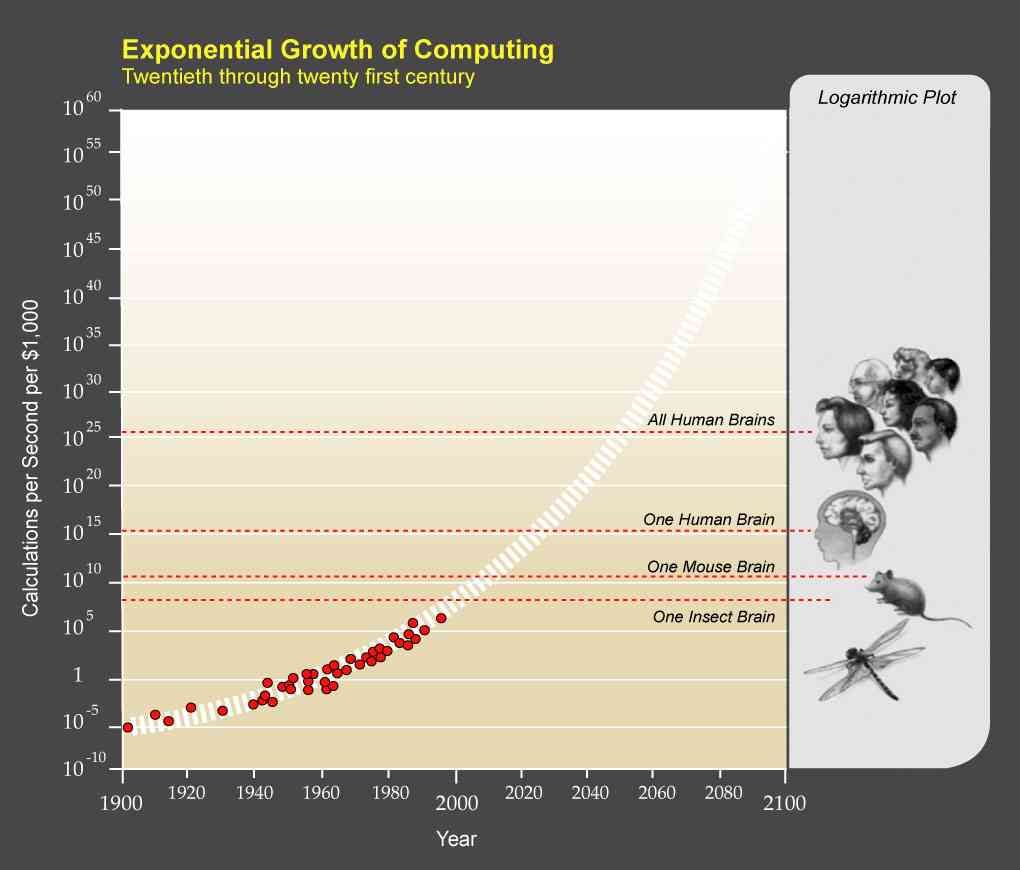 Astonishing Hypothesis
The Astonishing Part:
“A person's mental activities are entirely due to the behavior of nerve cells, glial cells, and the atoms, ions, and molecules that make them up and influence them.” 
	                        – Francis Crick, 1982
“That the astonishing hypothesis is astonishing.” 
	                        – Christophe Koch, 1995
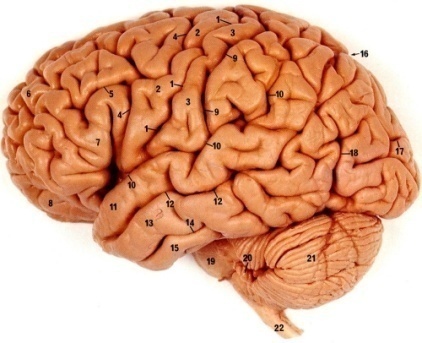 Circuit
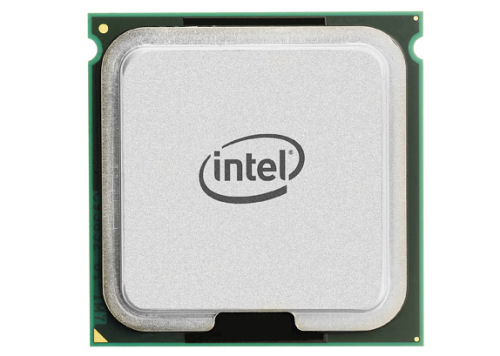 Domains of Expertise
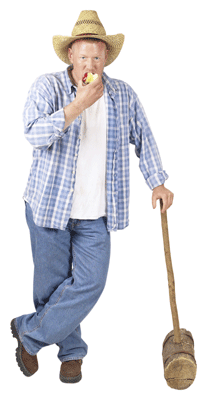 Vision
Language
Abstract Reasoning
Farming
Number Crunching
Mining Data
Iterative Calculations
Human
Language as a Window into the way the Brain Works
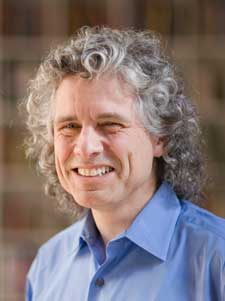 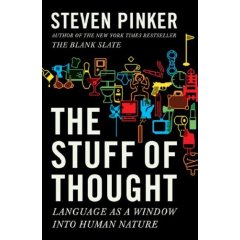 Steven Pinker, Harvard
Circuit
Brain
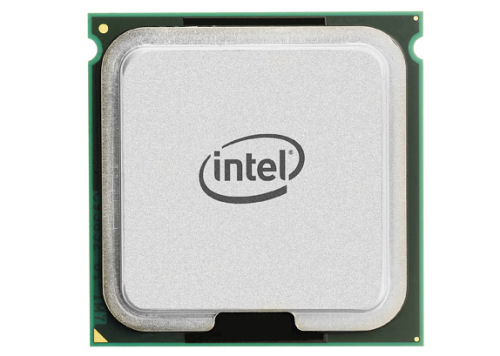 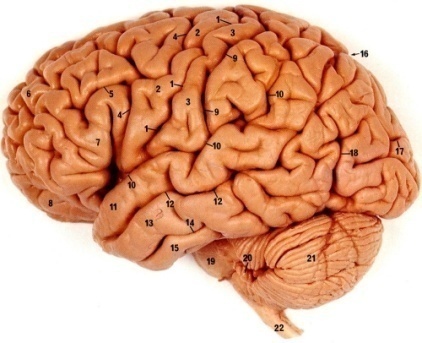 Lousy at all the tasks that the brain that designed it is good at (including language).
Circuits & Computers as a Window into our Linguistic Brains
Conceives of circuits and computation by “applying” language.
?